Smart Cities and West Baltimore Summary and Community of Stakeholders Matchmaking Workshop


NSF Smart and Connected Communities 2017 Planning Grant


Hosts

Federal Reserve Bank of Richmond, Baltimore Branch
University of Maryland, College Park
University of Baltimore
Morgan State University
Johns Hopkins University
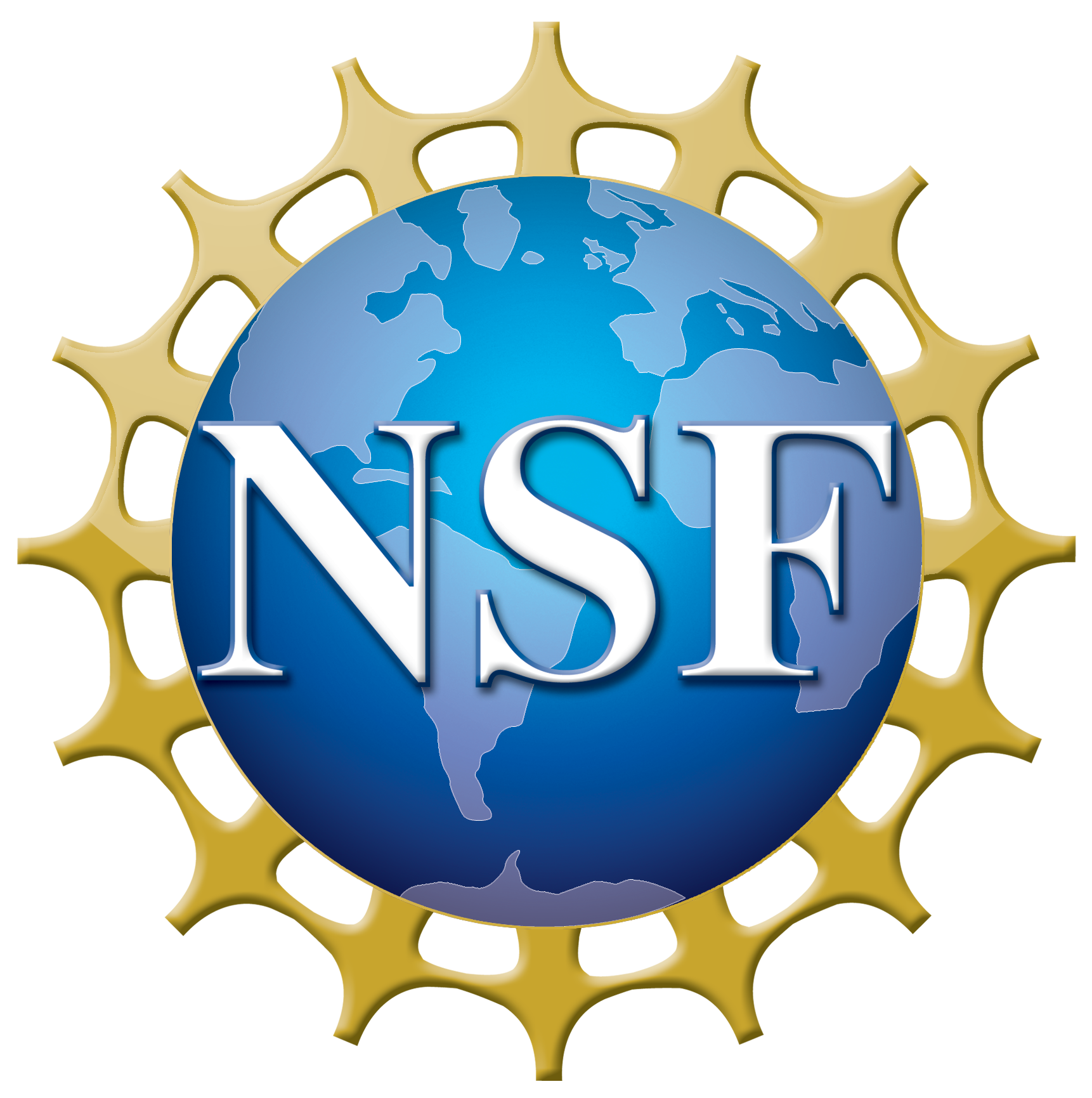 This work has been supported by 
the National Science Foundation 
under grant No 1737495
Katherine Klosek
GovEx, Johns Hopkins University

Originally from Baltimore City, Katherine currently serves as Director of Applied Research at the Center for Government Excellence (GovEx) at Johns Hopkins University. In this role, Katherine helps local governments rethink the ways they have traditionally worked, and translate policy recommendations and promising practices into action.Katherine began her career in Governor O’Malley’s StateStat Office, advancing progress toward statewide economic opportunity and health policy goals as part of the StateStat performance management team. Before joining GovEx, Katherine directed Baltimore City's Partnership to End Childhood Hunger, leading a coalition of public and private actors in planning and implementing evidence-based strategies to eradicate hunger and improve family stability.
Poll Everywhere – Live Digital Polling
Option One

Use your smartphone browser

Go to pollev.com/nickfinio286

Enter your name (anonymous is fine!)

Follow on-screen instructions
Option Two

Use your phone’s text messaging

Create a text to the number 22333

Put “NICKFINIO286” (without the quotes) in the text body

Send the text and await a response, follow instructions in the response
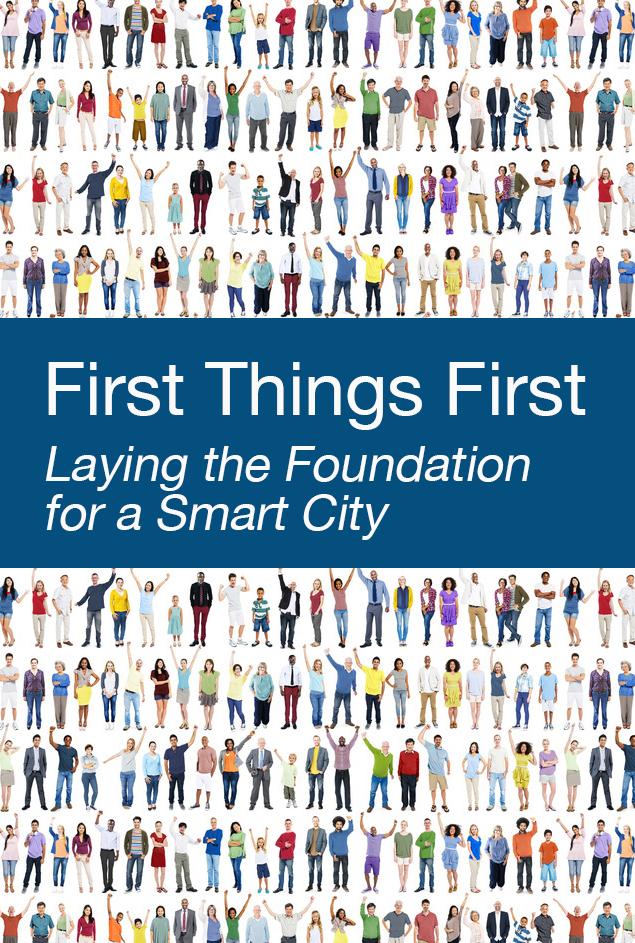 [Speaker Notes: https://docs.google.com/document/d/1LGdeSKCZcwb9sjxzCylkc2-Ehmf7tdT-bouFxFljoHc/edit#]
Interviewees
Colorado Springs, CO
Columbus, OH
Kansas City, MO
Louisville, KY
Portland, OR
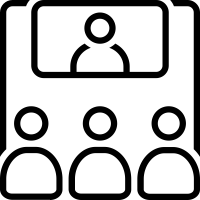 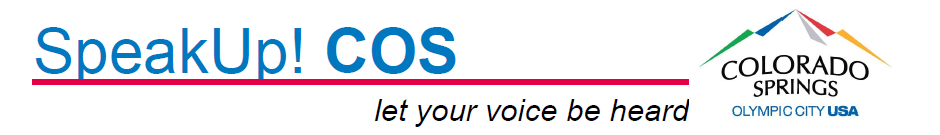 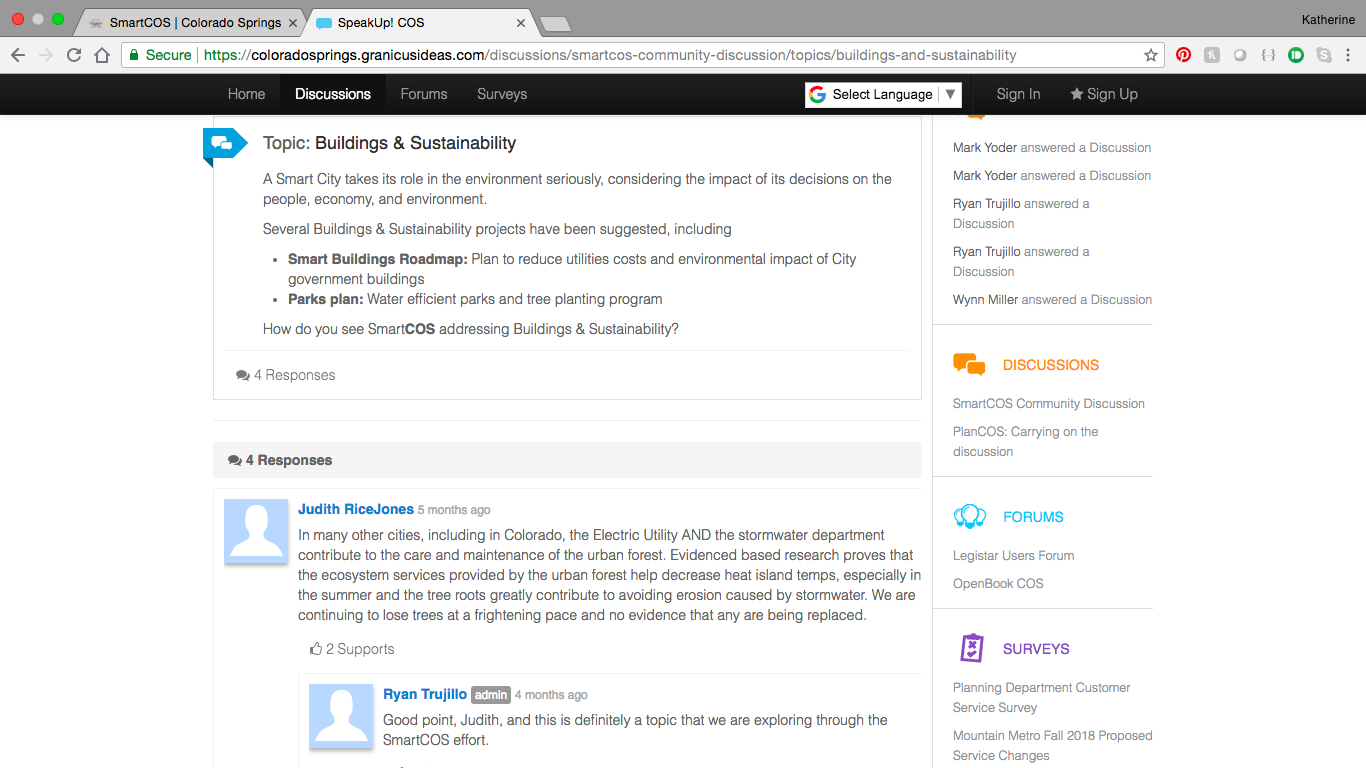 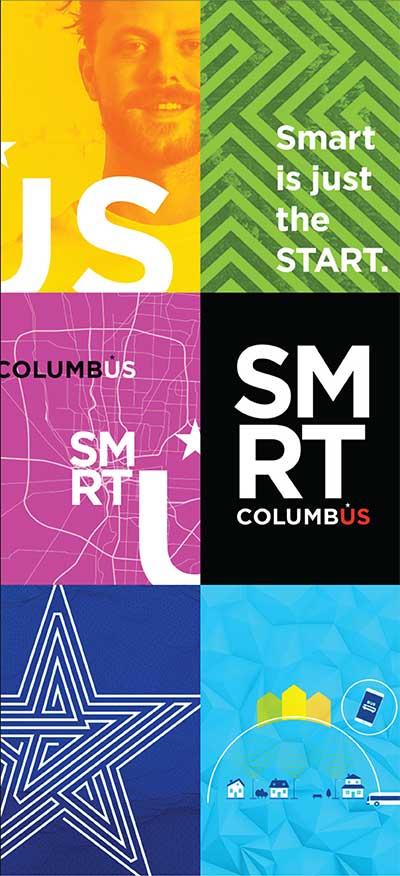 Smart Columbus
Winner of 2016 U.S. Department of Transportation
		Smart Cities Challenge

One project will focus on prenatal trip assistance 
to address the City’s infant mortality goals
[Speaker Notes: https://www.columbus.gov/smartcolumbus/home/]
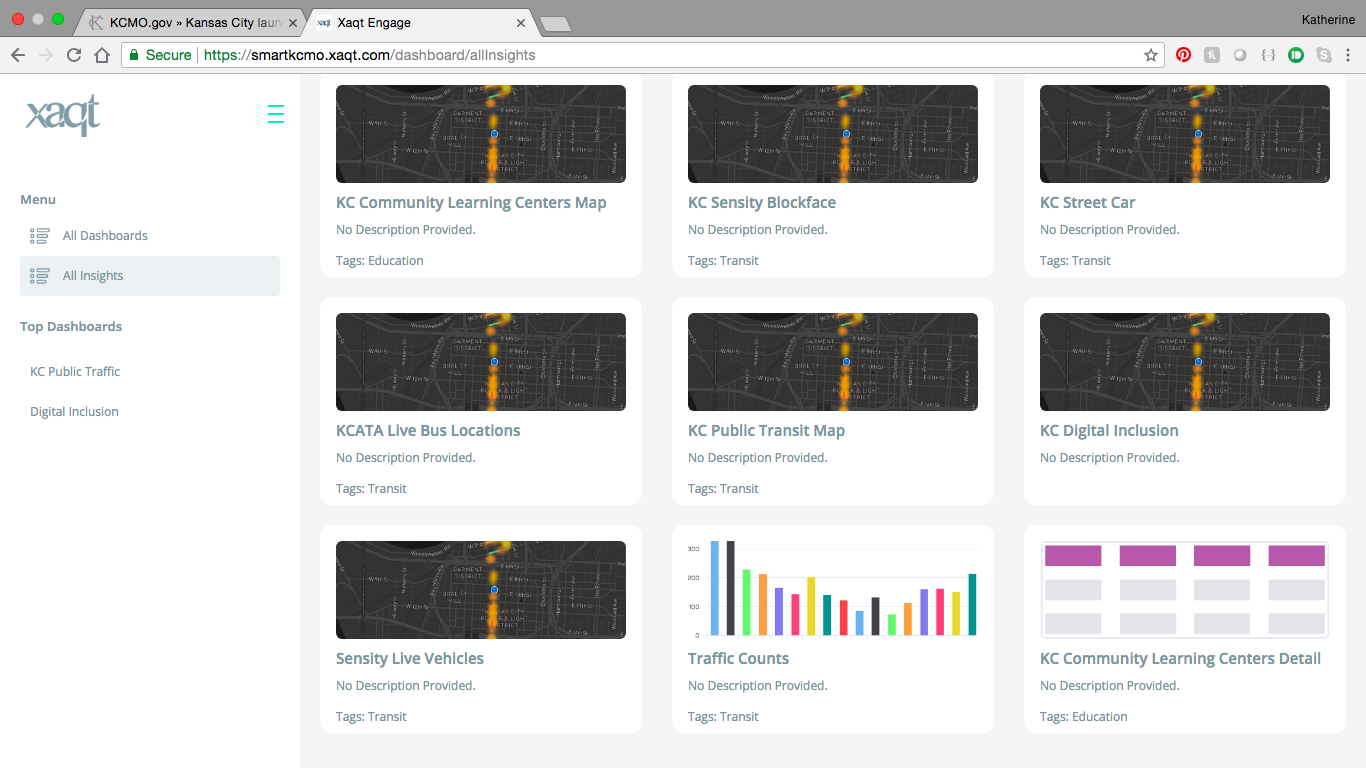 [Speaker Notes: https://smartkcmo.xaqt.com/dashboard/allInsights]
Smart Louisville
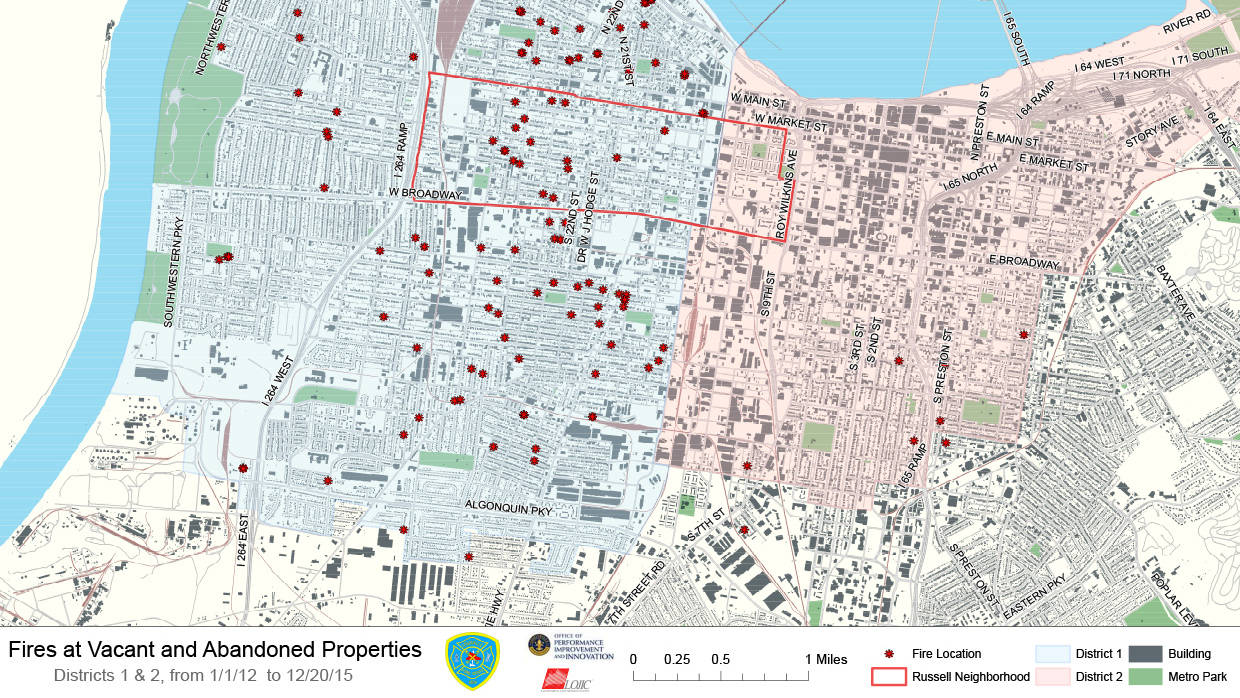 [Speaker Notes: https://louisvilleky.gov/government/smart-louisville]
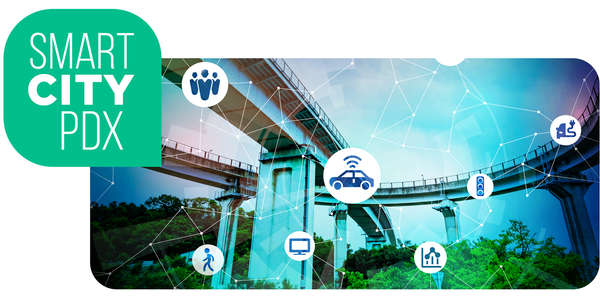 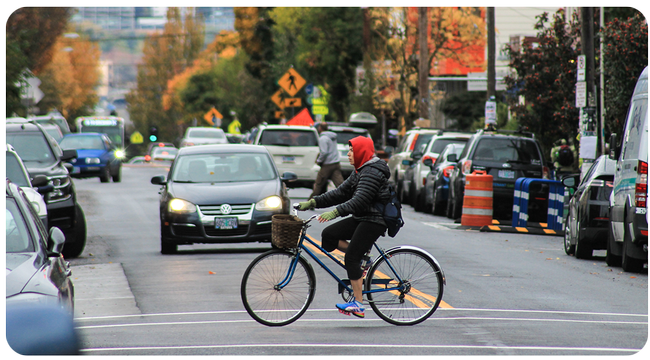 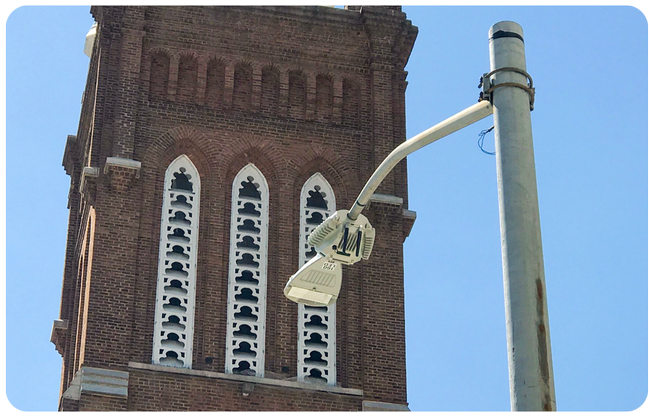 Highlights and promising practices
Smart cities initiatives should be driven by city goals
Not solutions looking for a problem

Residents should be involved from the beginning, and cities should communicate updates and results of a smart cities initiative to residents in multiple ways
Communication should continue throughout the smart cities project/process

Smart cities plans should be integrated with existing data governance committees and practices to preemptively address concerns
Smart cities data structures are not different from administrative data

Cities should work with vendors and other partners to address issues of data ownership, sharing, and security and privacy
Include outcomes in vendor contracts where possible/appropriate